TRƯỜNG TIỂU HỌC ÁI MỘ A
Bài giảng điện tử Toán lớp 2
Luyện tập
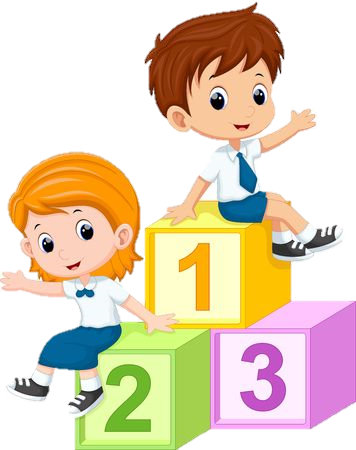 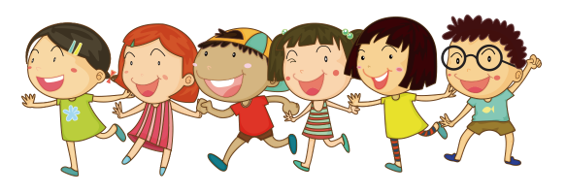 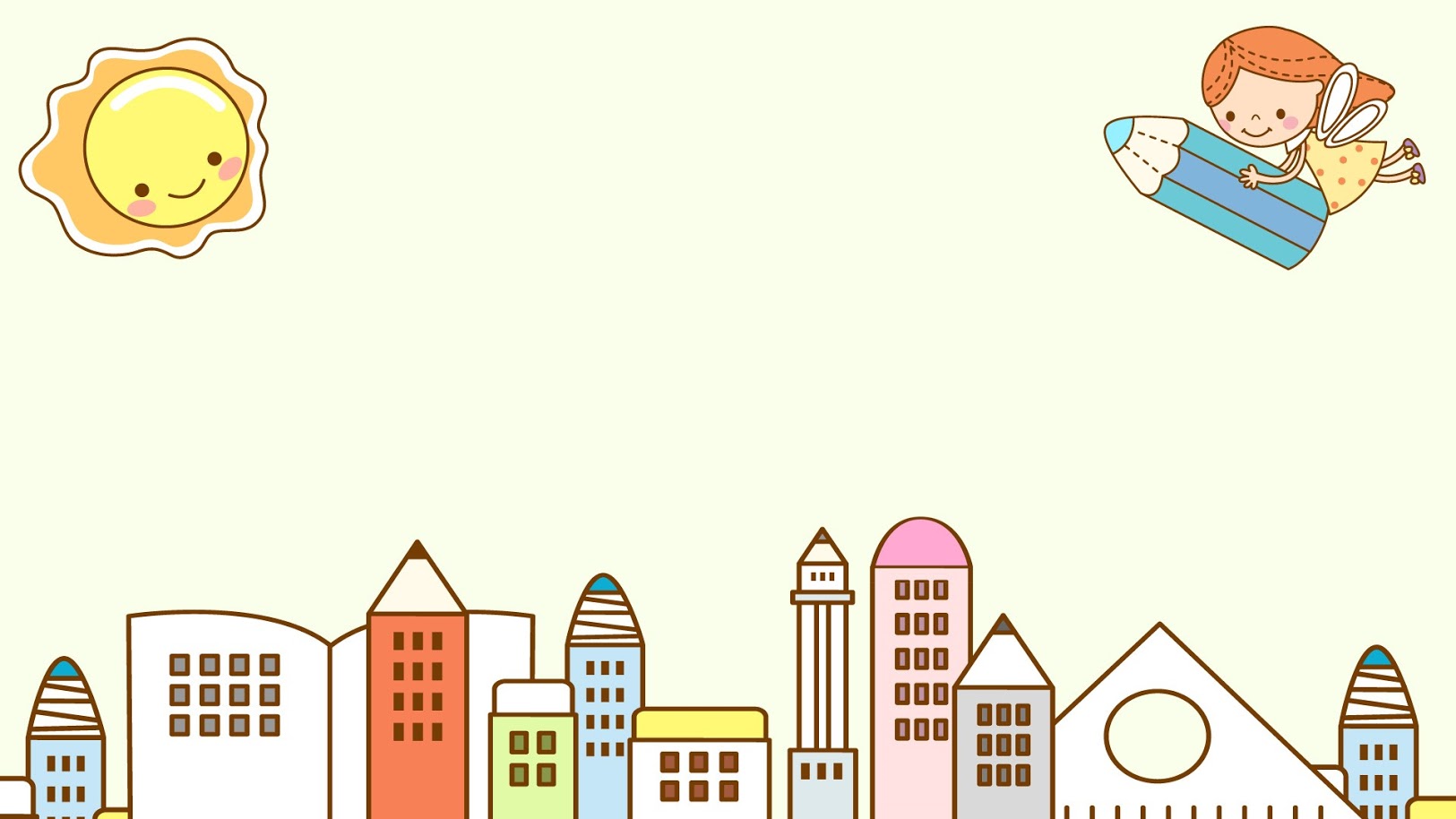 CHÀO MỪNG CÁC CON
ĐẾN VỚI TIẾT HỌC
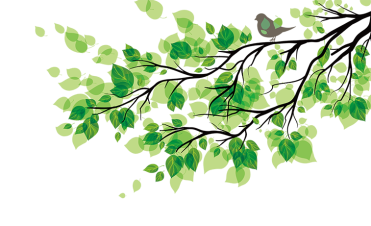 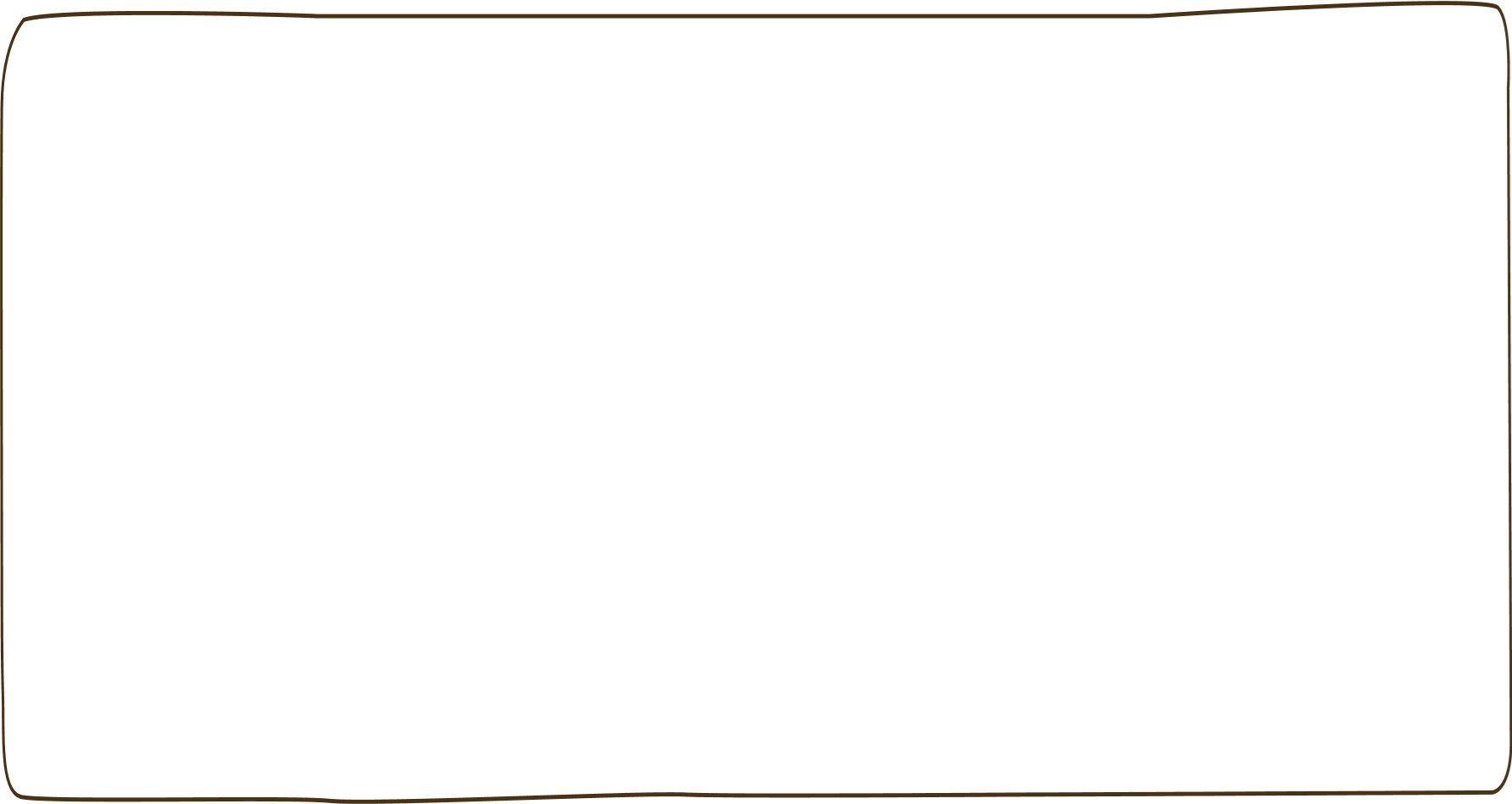 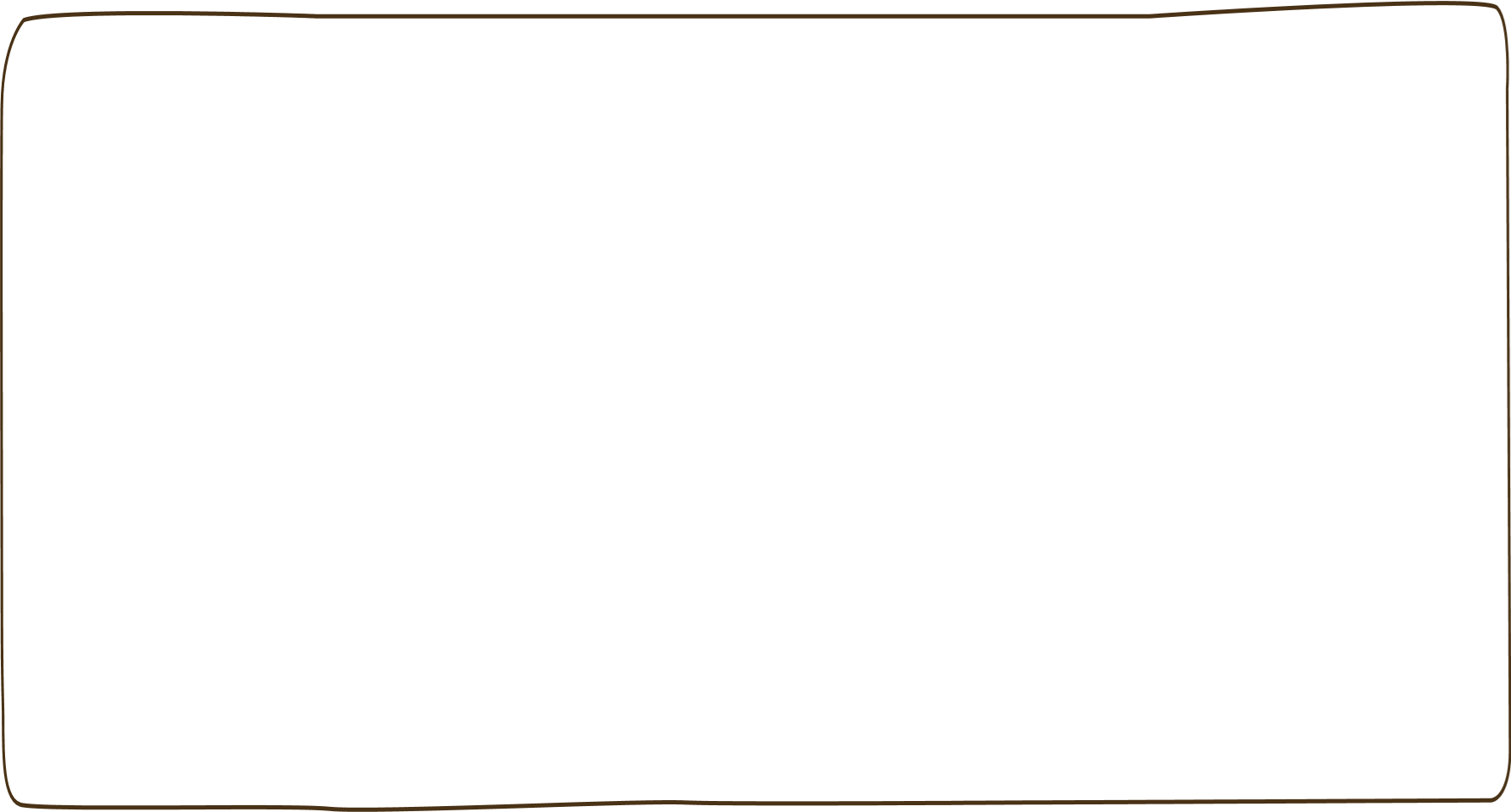 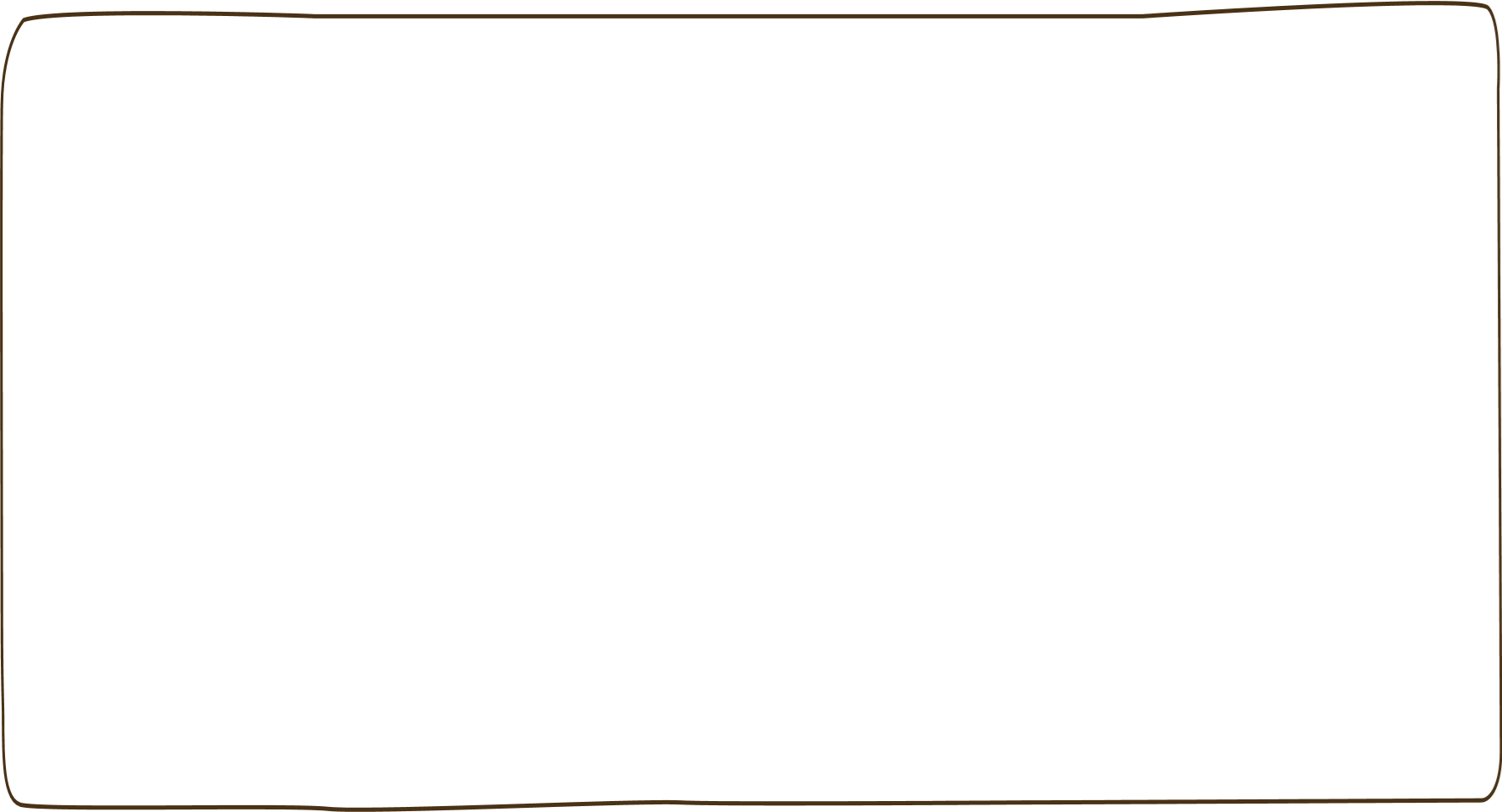 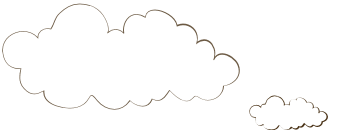 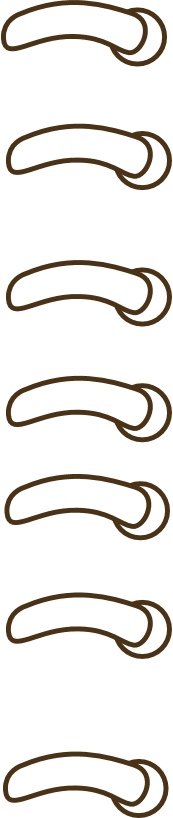 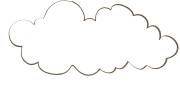 Yêu cầu cần đạt
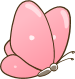 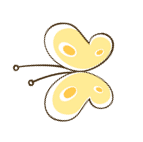 - Thực hành vẽ đoạn thẳng có độ dài cho trước. 
- Thực hành tính toán độ dài đường gấp khúc, vận dụng vào giải quyết vấn đề thực tiễn.
Phát triển các năng lực toán học.
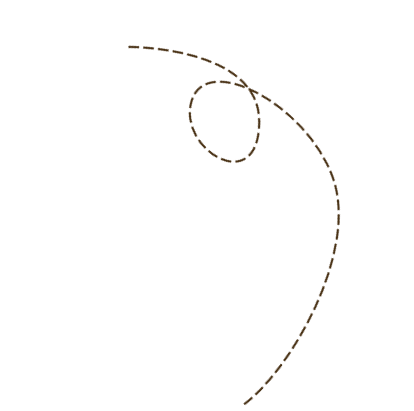 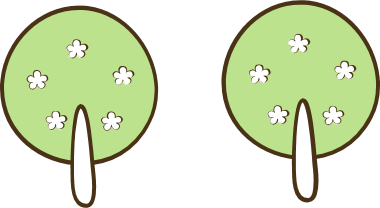 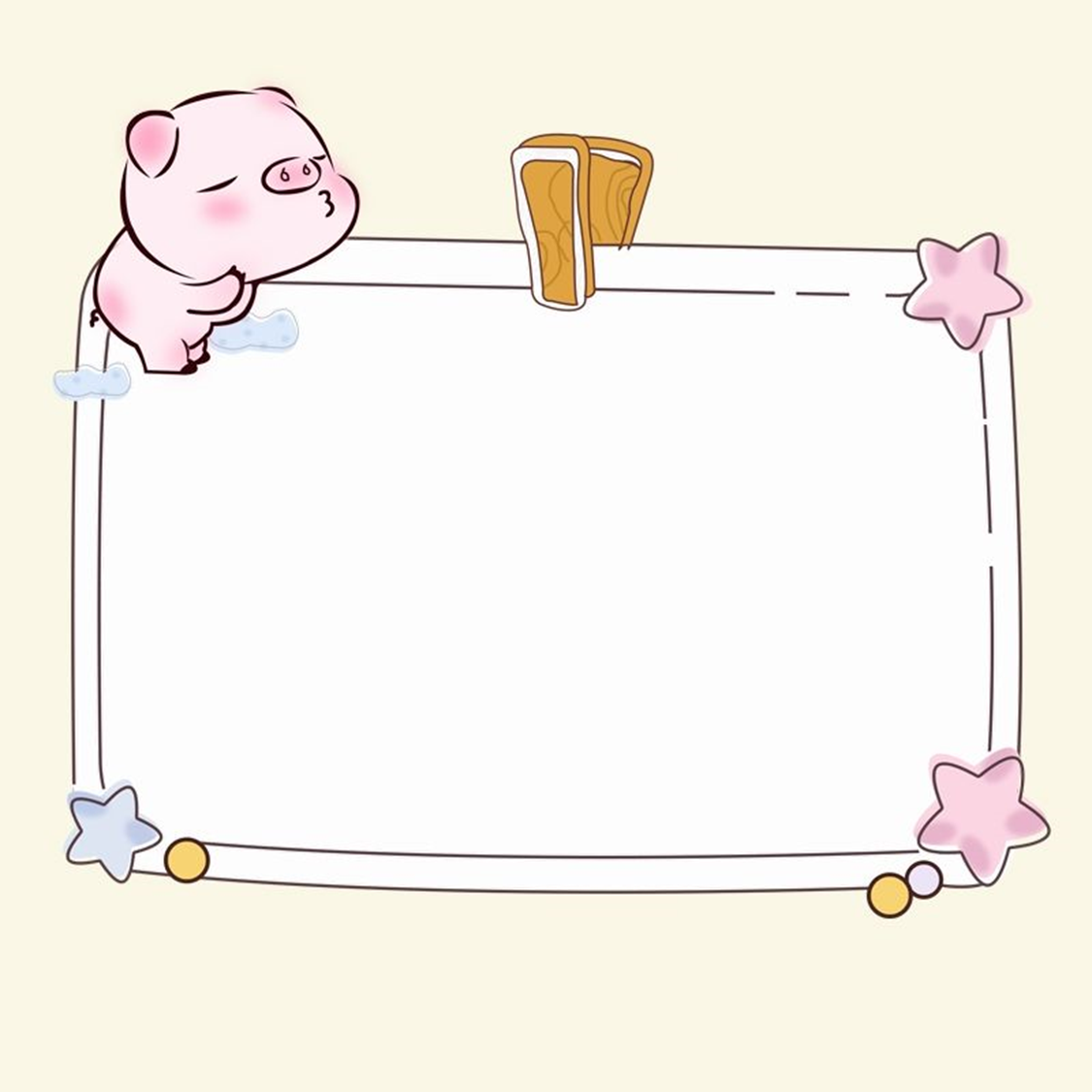 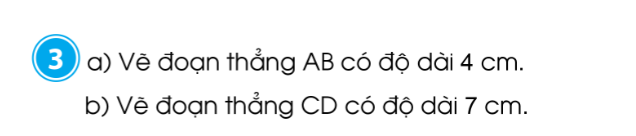 Thứ sáu ngày 17 tháng 12 năm 2021
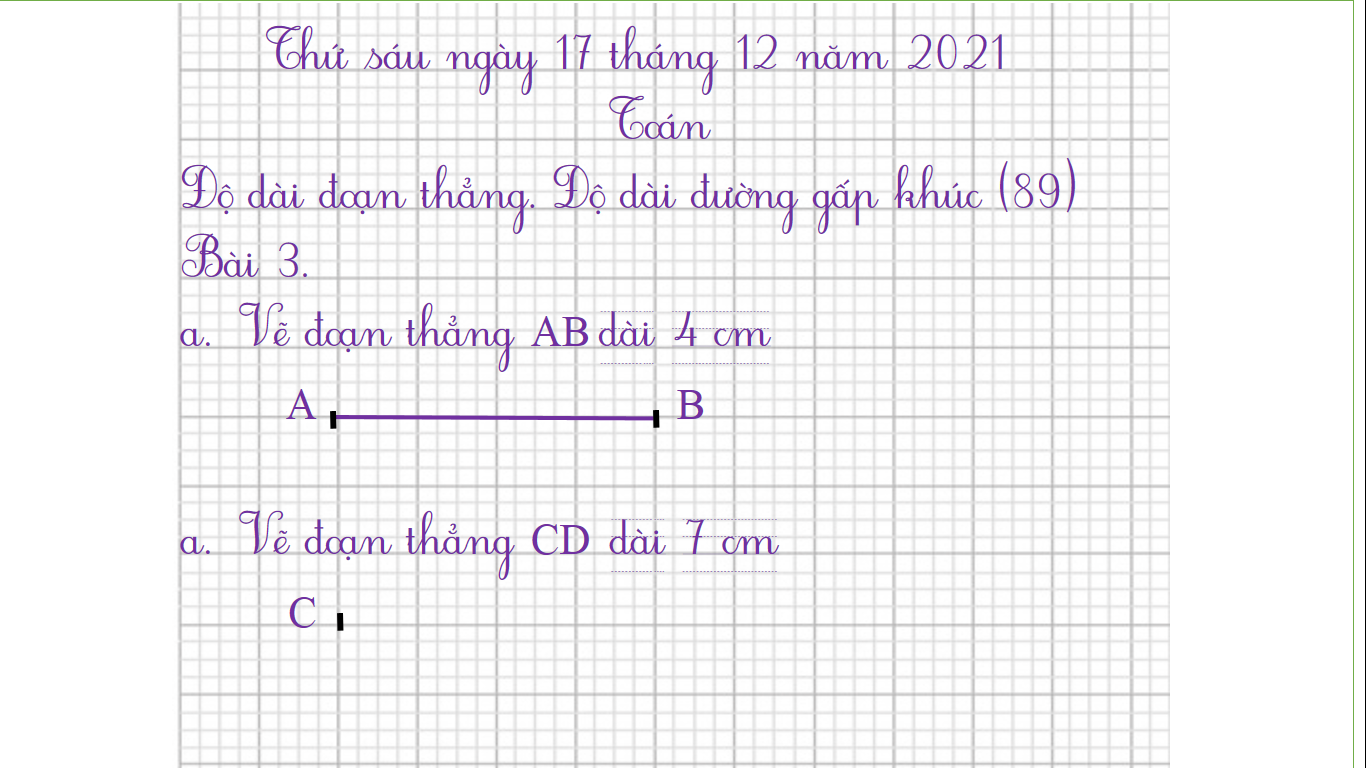 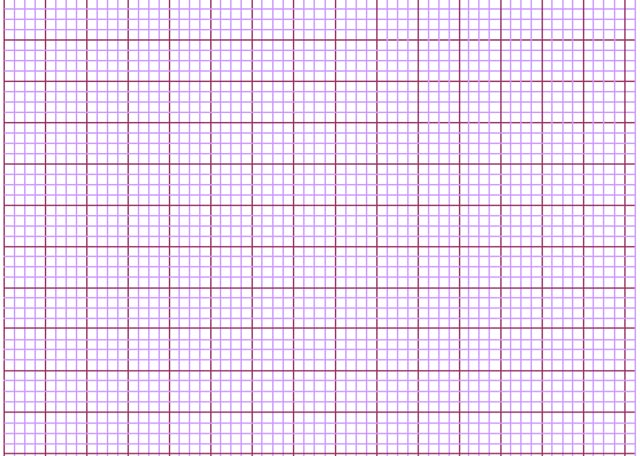 Toán
Độ dài đoạn thẳng. Độ dài đường gấp khúc (89)
Bài 3.
Vẽ đoạn thẳng AB dài 4 cm
          A                                  B 

Vẽ đoạn thẳng CD  dài 7 cm
          C
4 cm
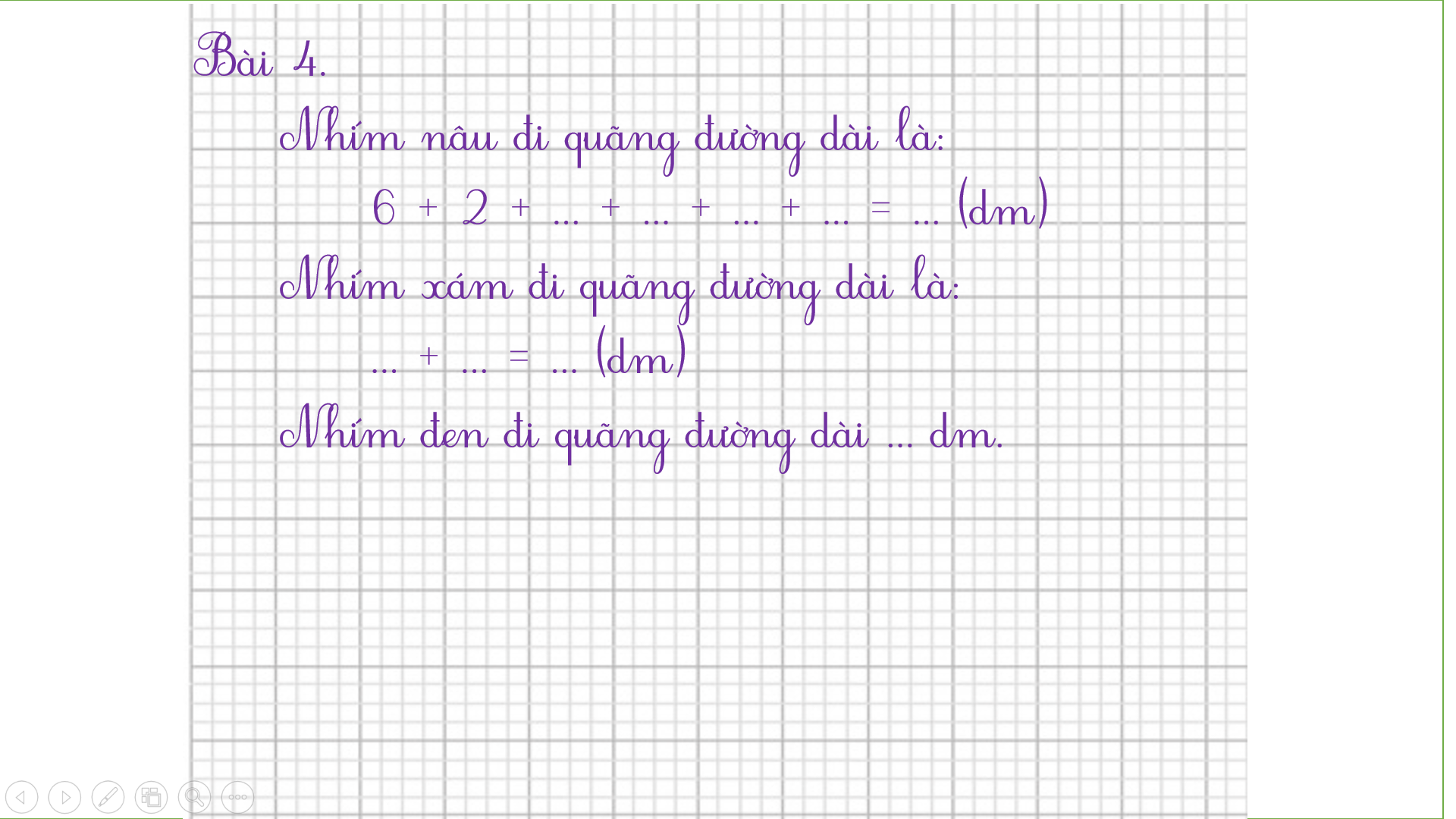 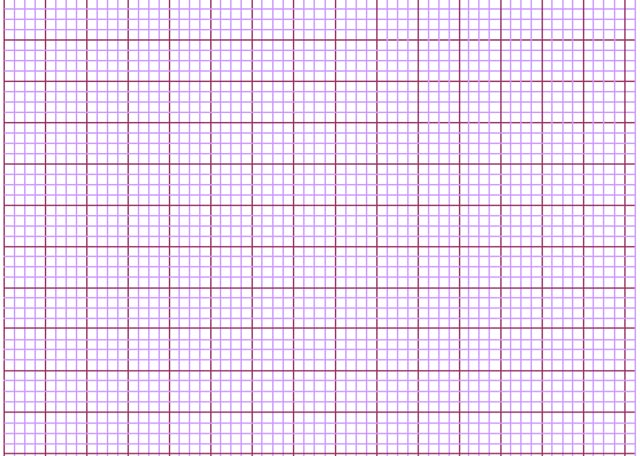 Bài 4.
     Nhím nâu đi quãng đường dài là:
          6 + 2 + … + … + … + … = … (dm)
     Nhím xám đi quãng đường dài là:
          … + … = … (dm)
     Nhím đen đi quãng đường dài … dm.
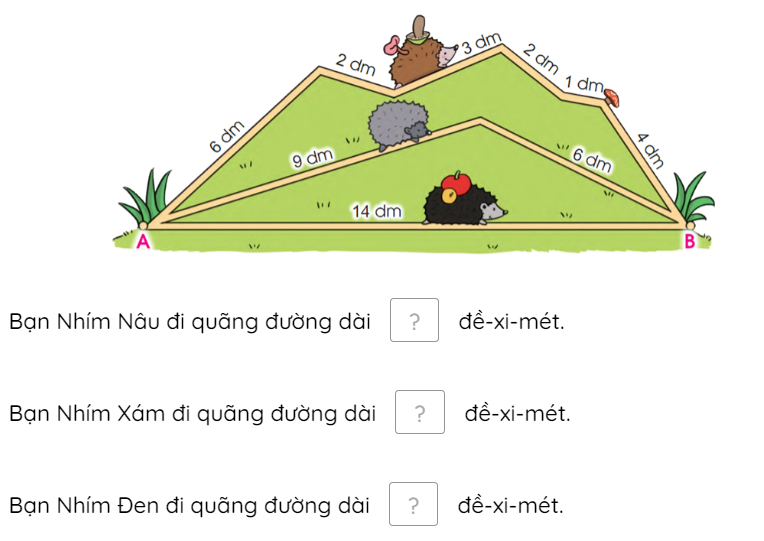 18
15
14
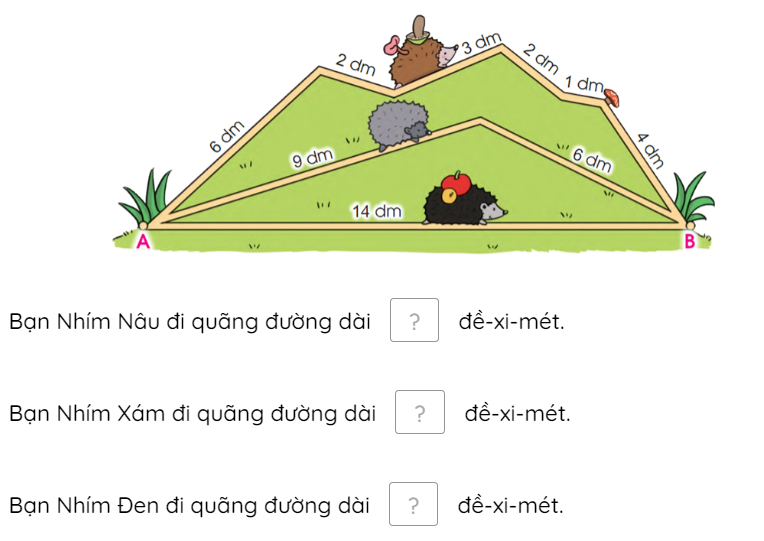 18
15
14
Ta thấy 18dm > 15dm > 14dm
-  Vậy đường đi của bạn Nhím Đen ngắn nhất.
-  Đường đi của Nhím Nâu dài nhất.
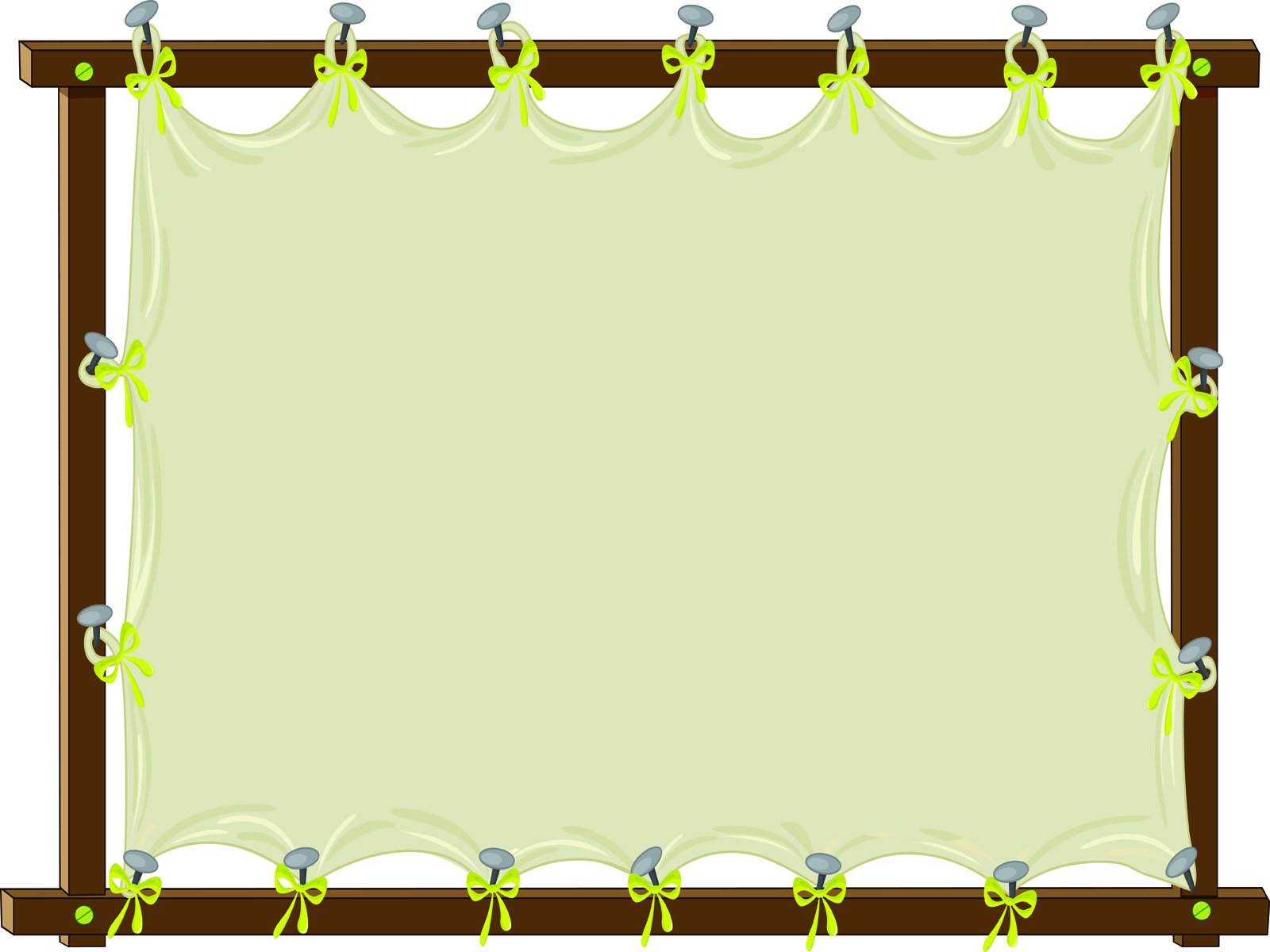 DẶN DÒ
Hoàn thành bài 3 vào vở ô li Toán.
Xem bài Thực hành lắp ghép, xếp
hình phẳng (trang 90).